IN
ANDAMENTO EPIDEMIA DICEMBRE 2022
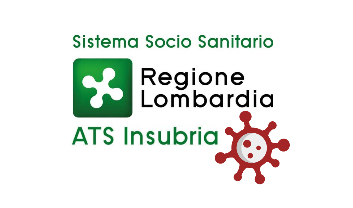 www.ats-insubria.it
POSITIVI GIORNALIERI
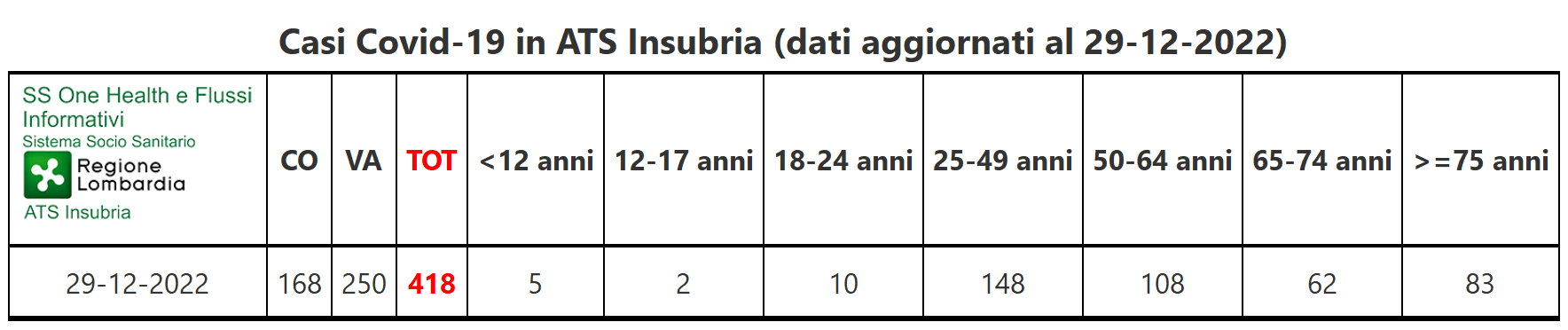 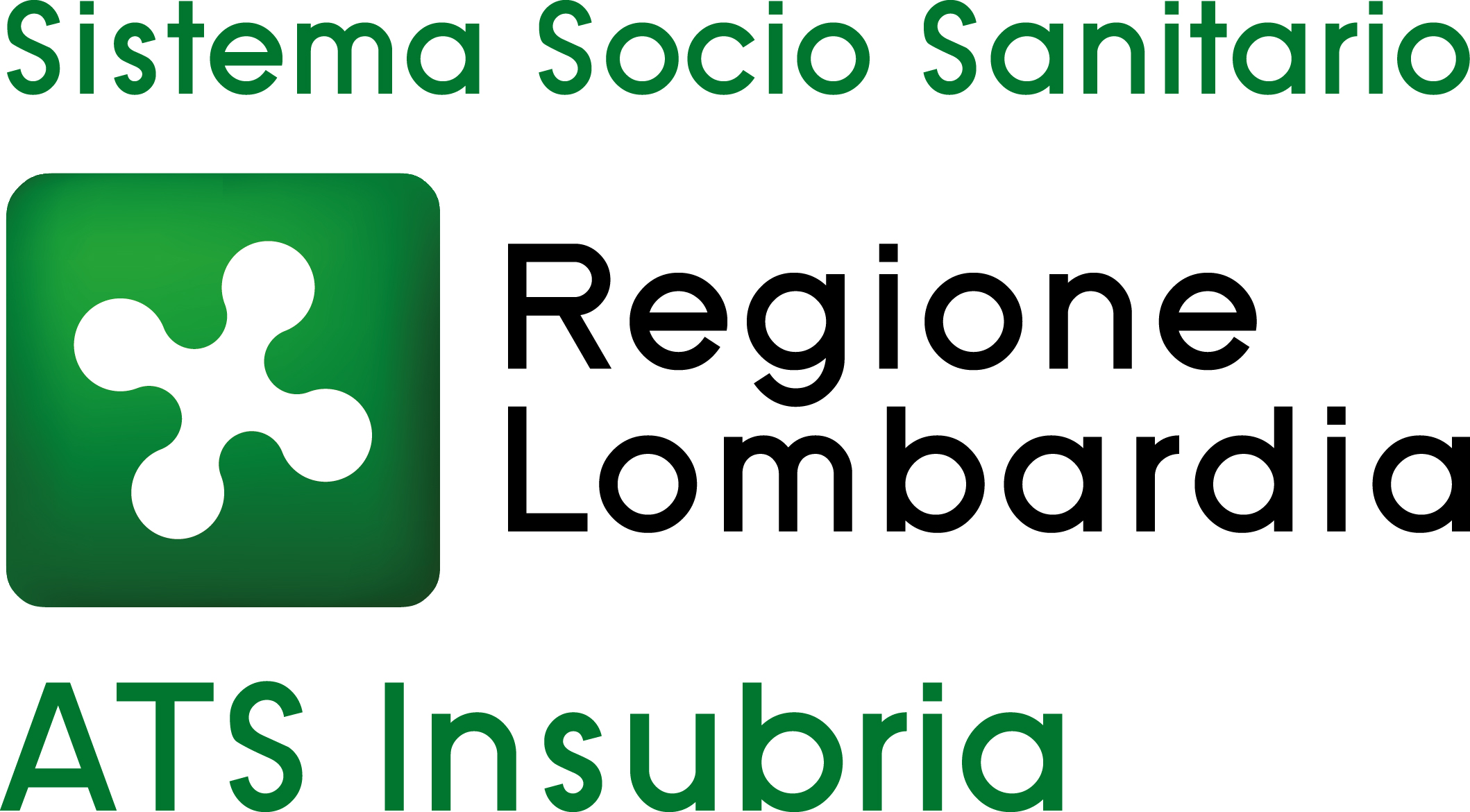 2
[Speaker Notes: fatto]
POSITIVI SETTIMANALI
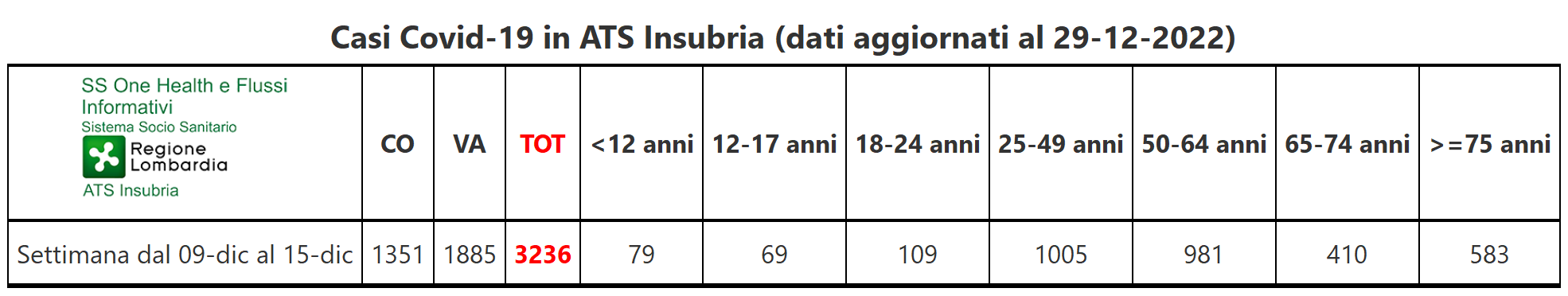 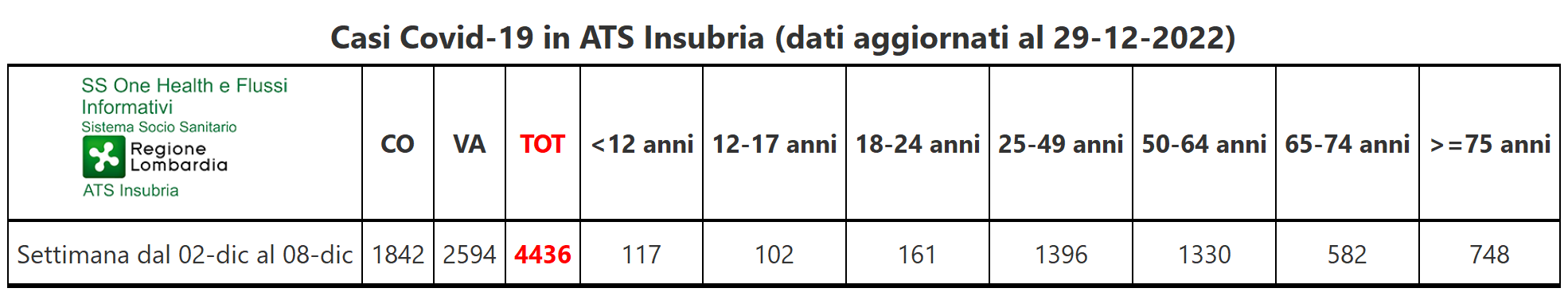 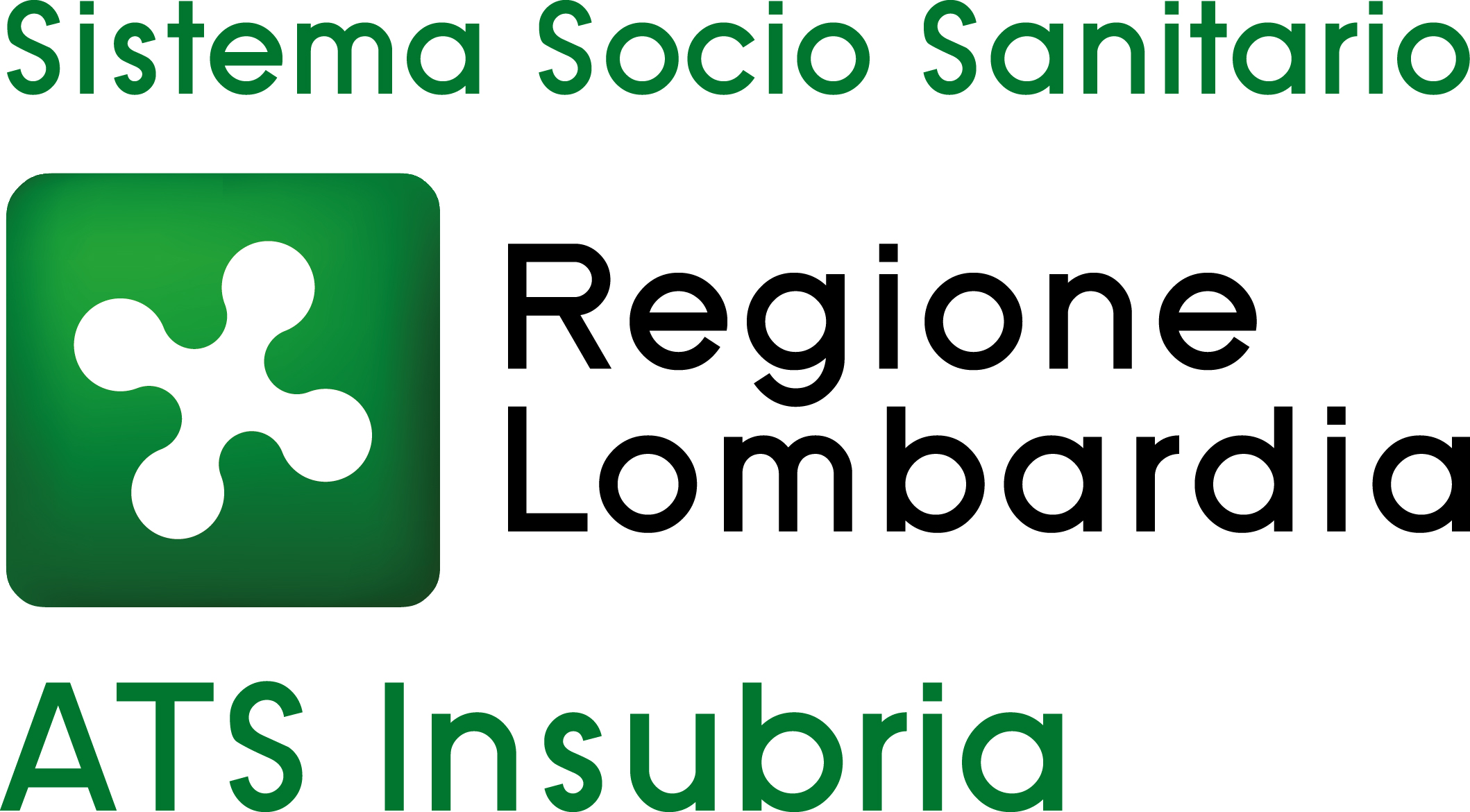 3
[Speaker Notes: fatto]
POSITIVI SETTIMANALI
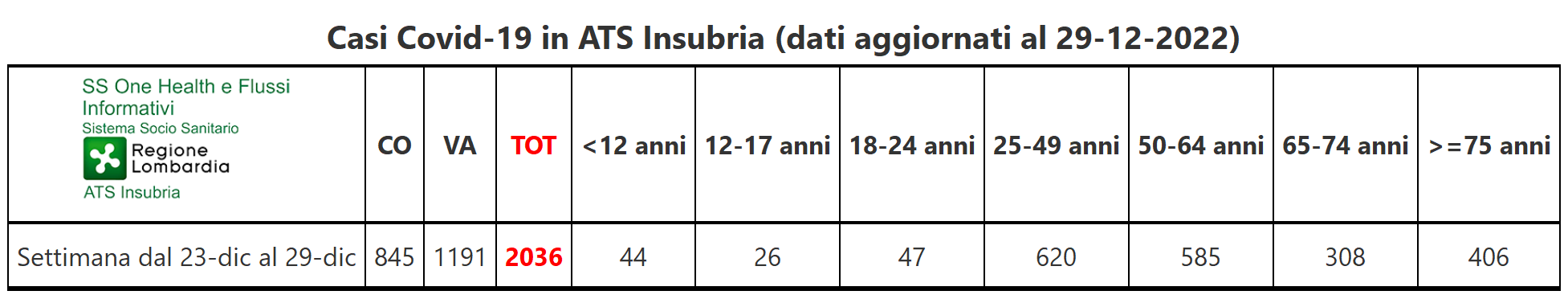 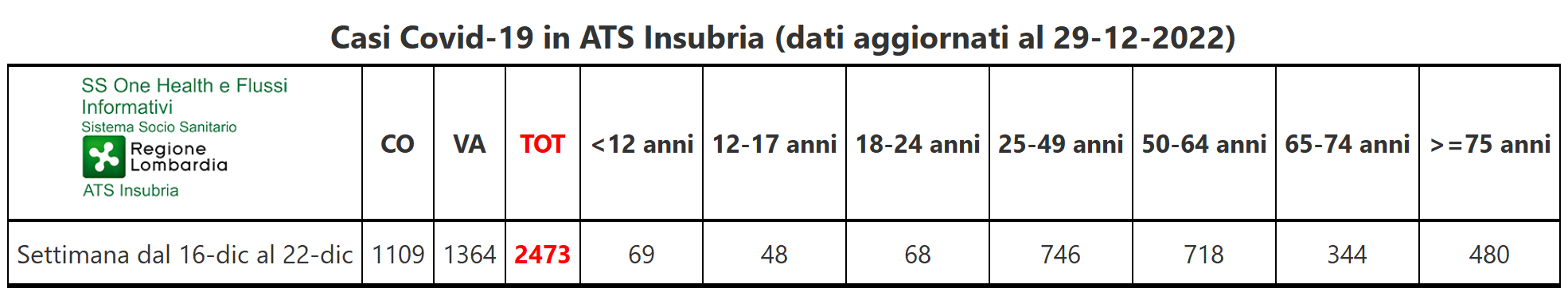 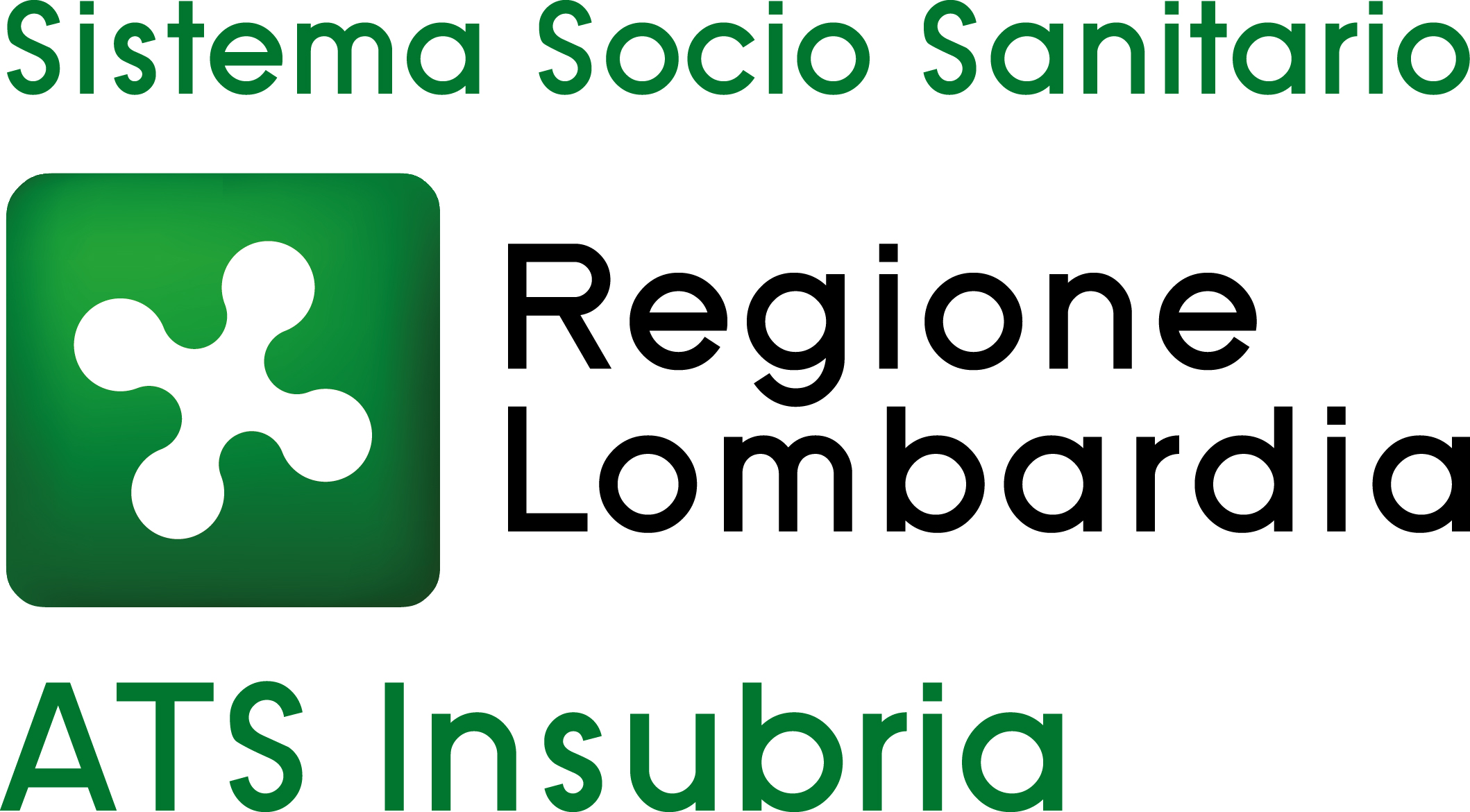 4
[Speaker Notes: fatto]
ANDAMENTO POSITIVI
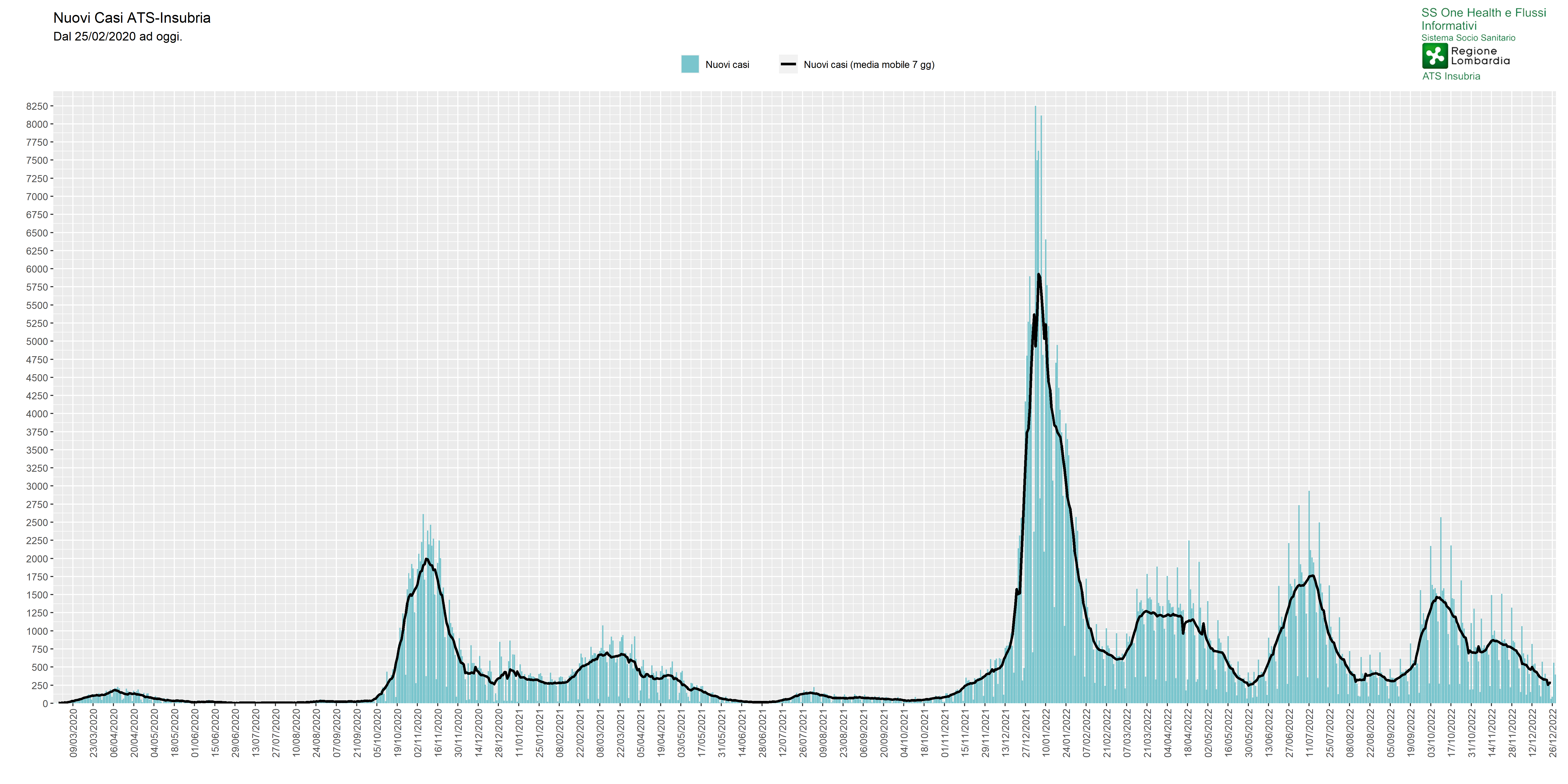 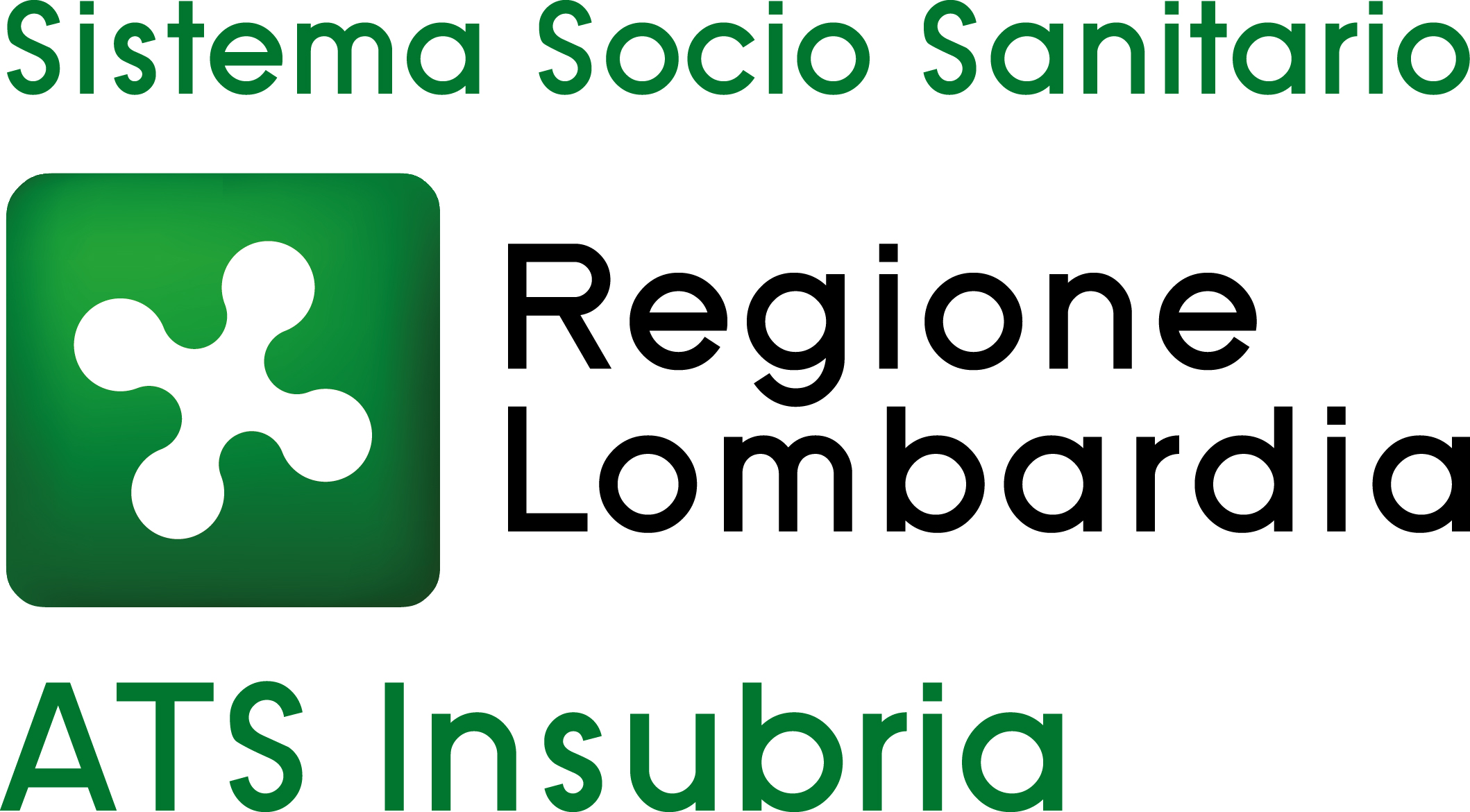 5
[Speaker Notes: fatto]
RDT
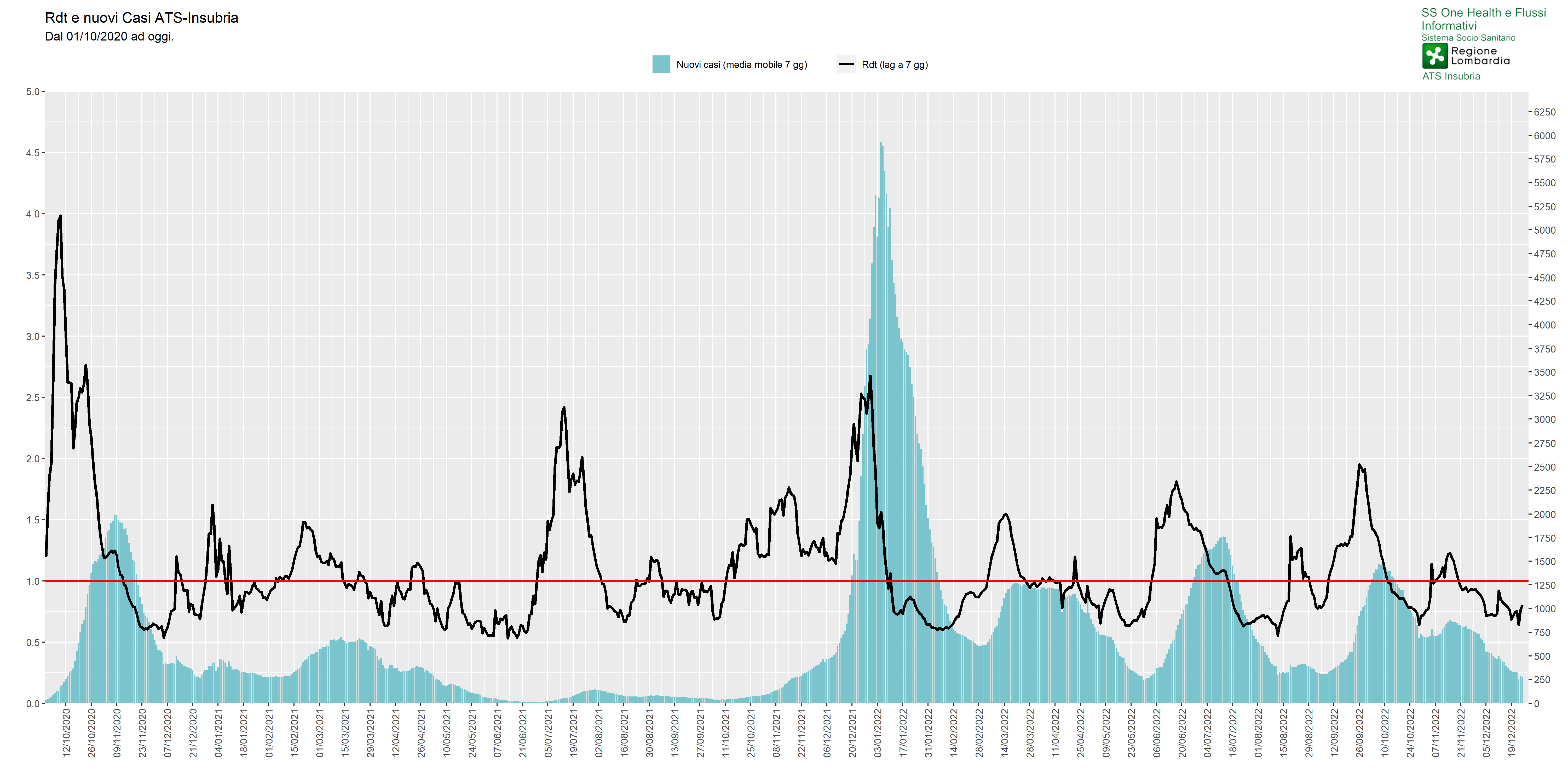 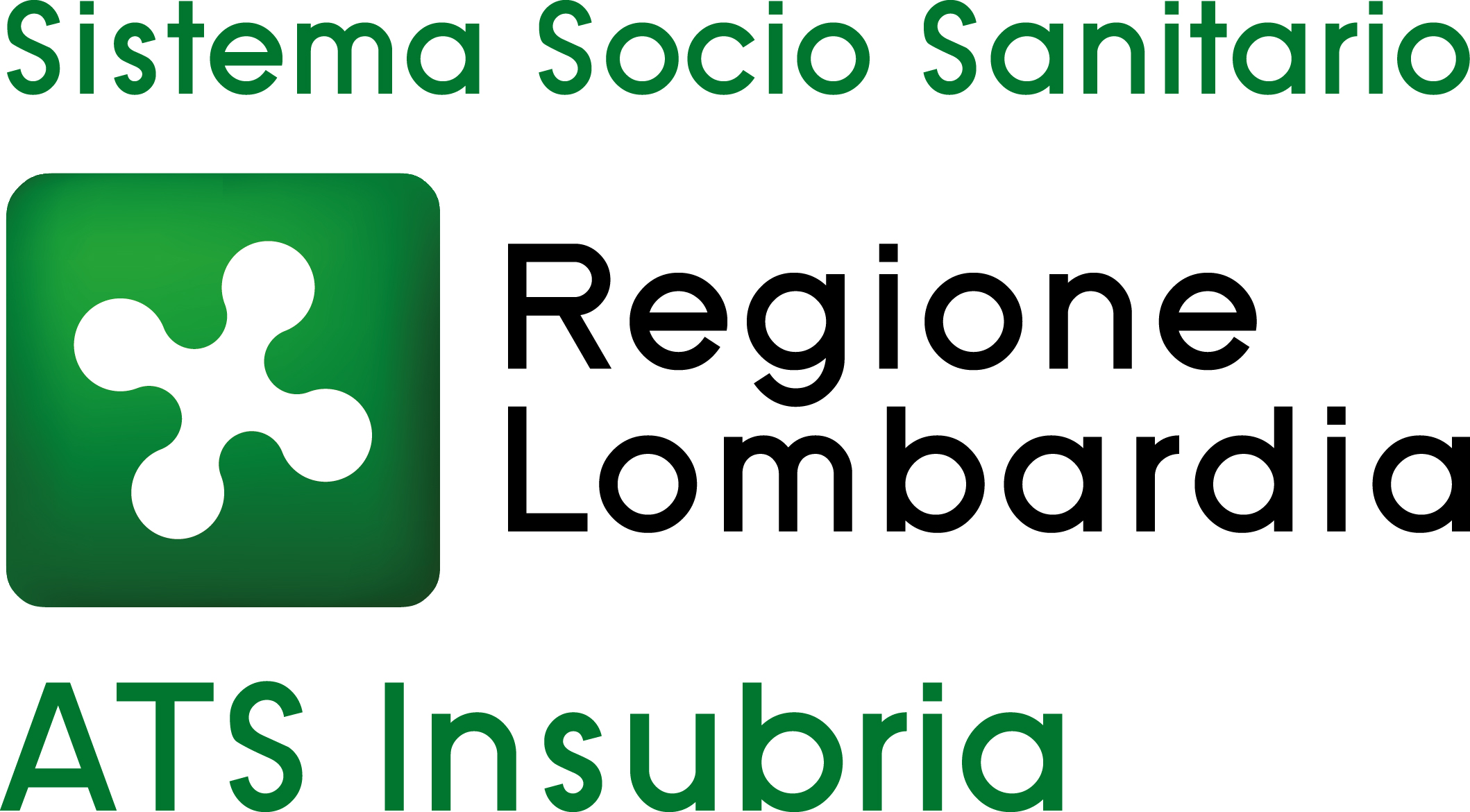 6
[Speaker Notes: fatto]
CASI ED OSPEDALIZZATI 2022
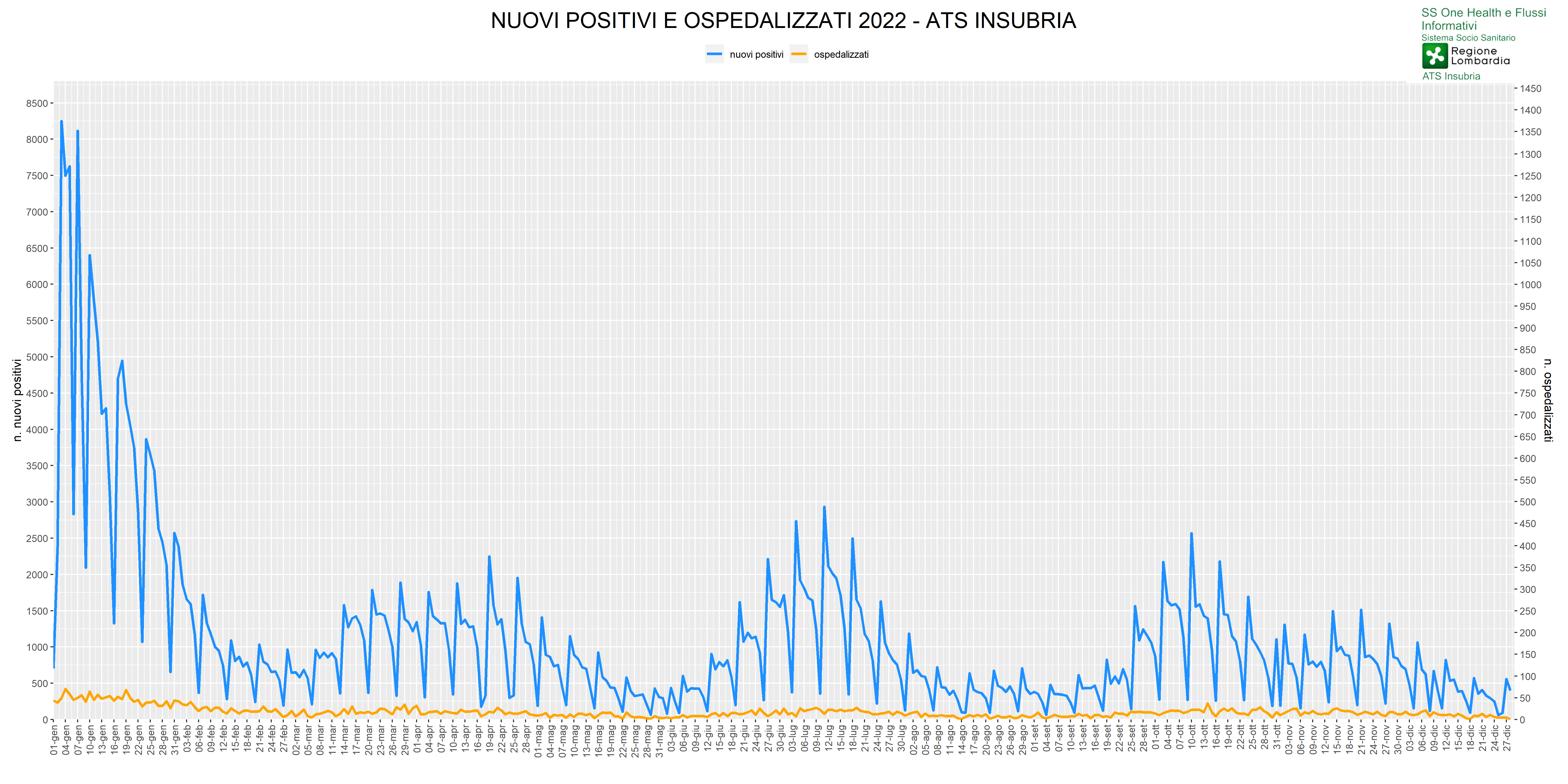 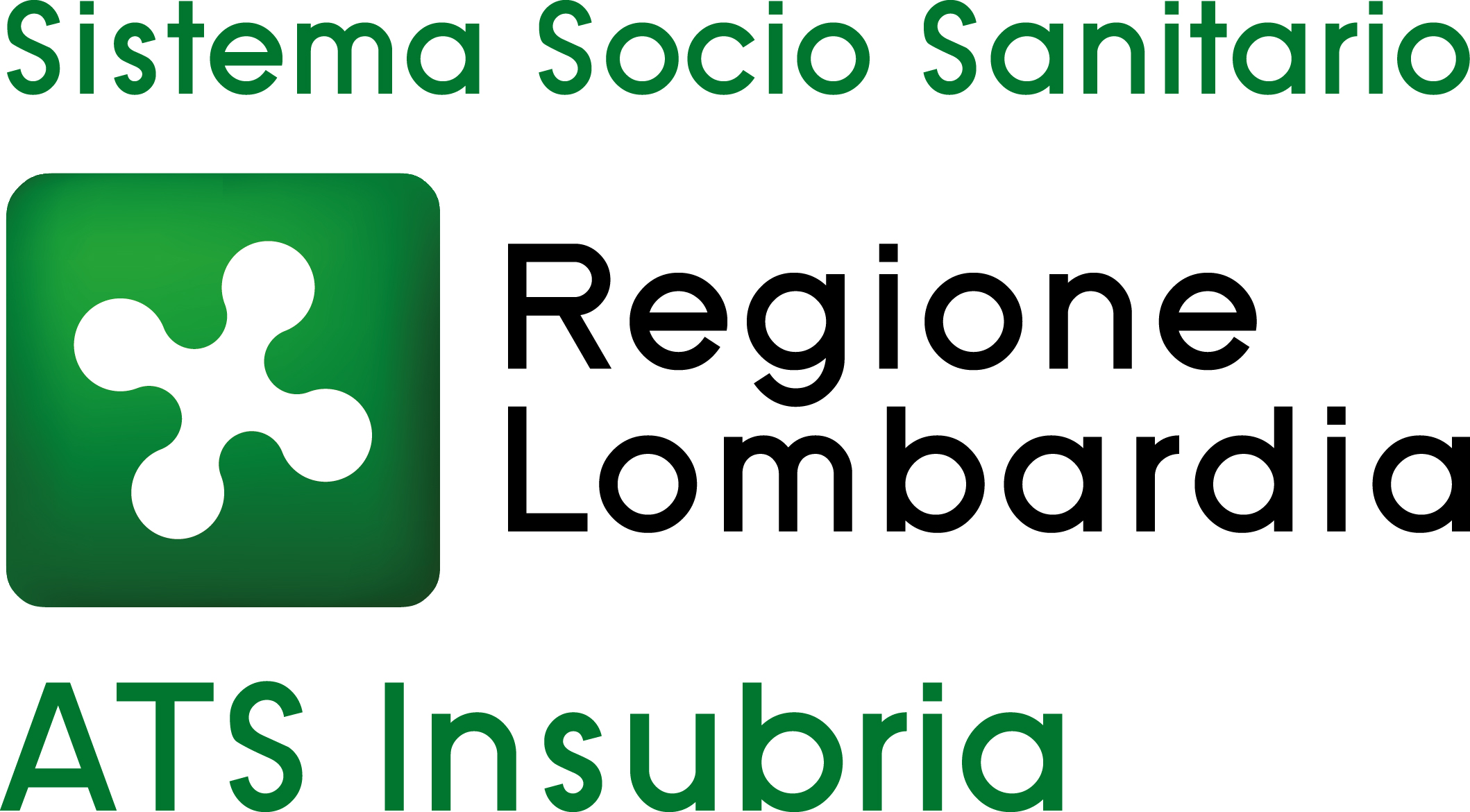 7
[Speaker Notes: fatto]
TASSO INCIDENZA ULTIMI 7 GIORNI AMBITO SETTE LAGHI
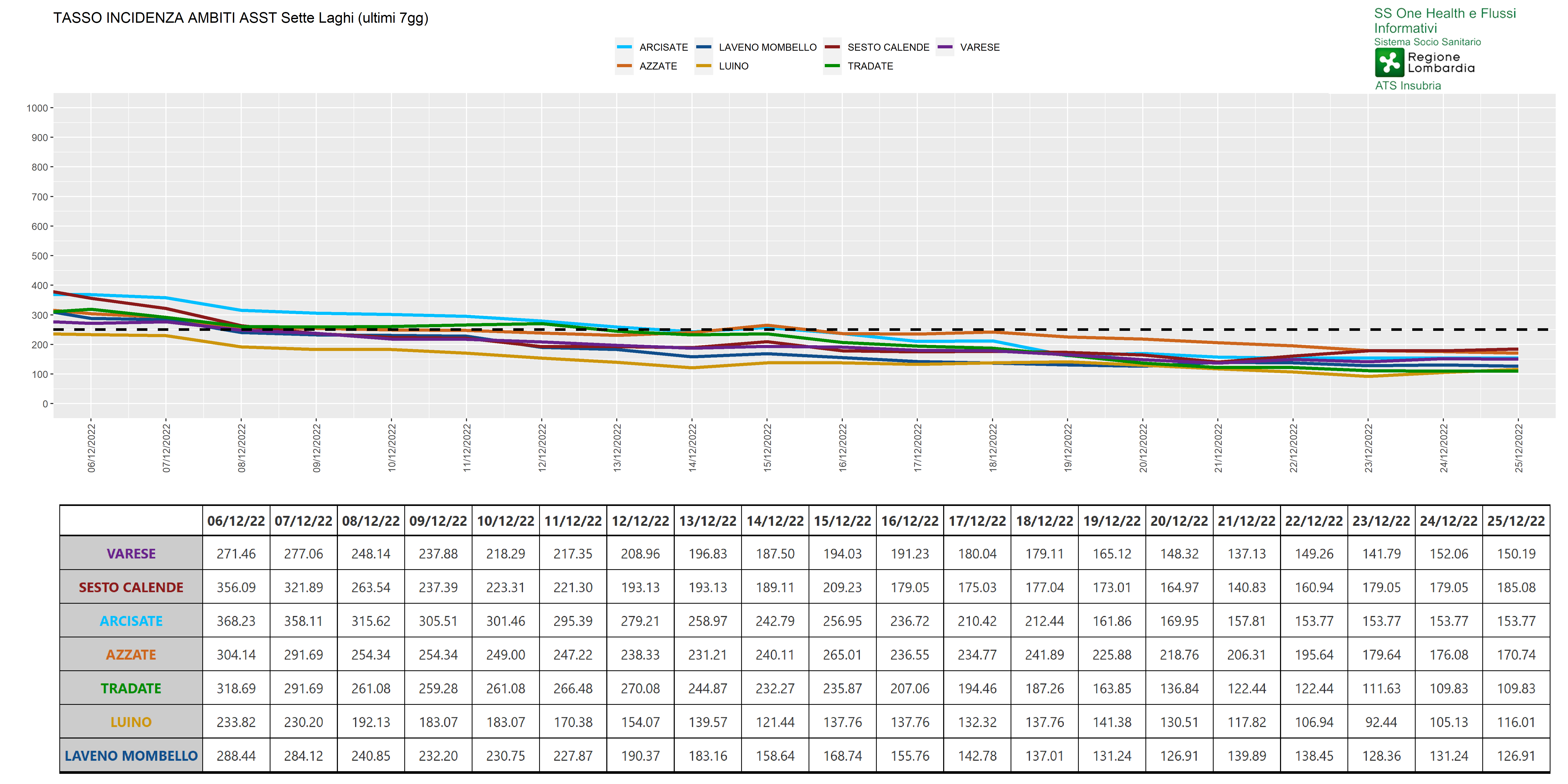 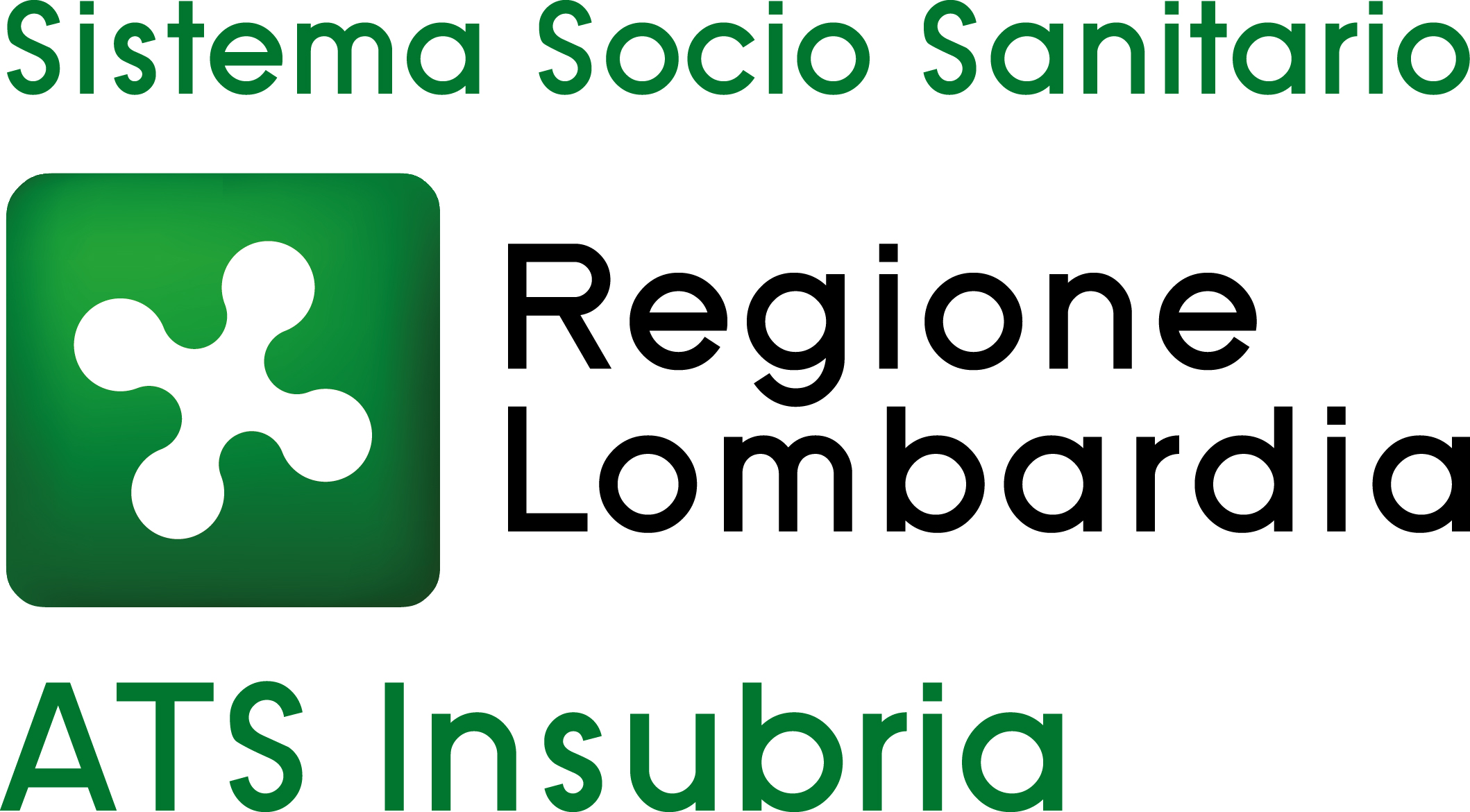 8
[Speaker Notes: Fatto a metà]
TASSO INCIDENZA ULTIMI 7 GIORNI AMBITO VALLE OLONA
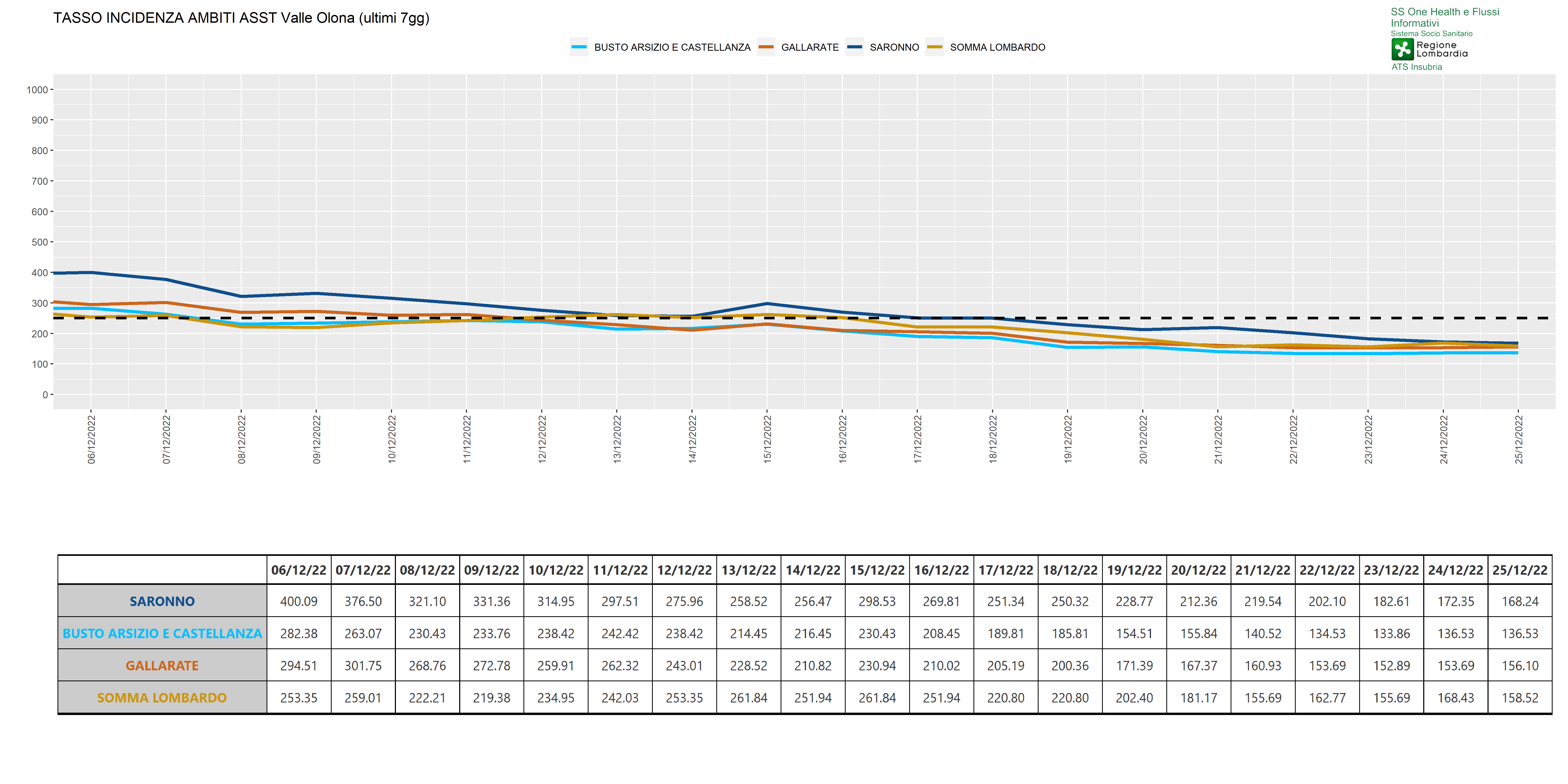 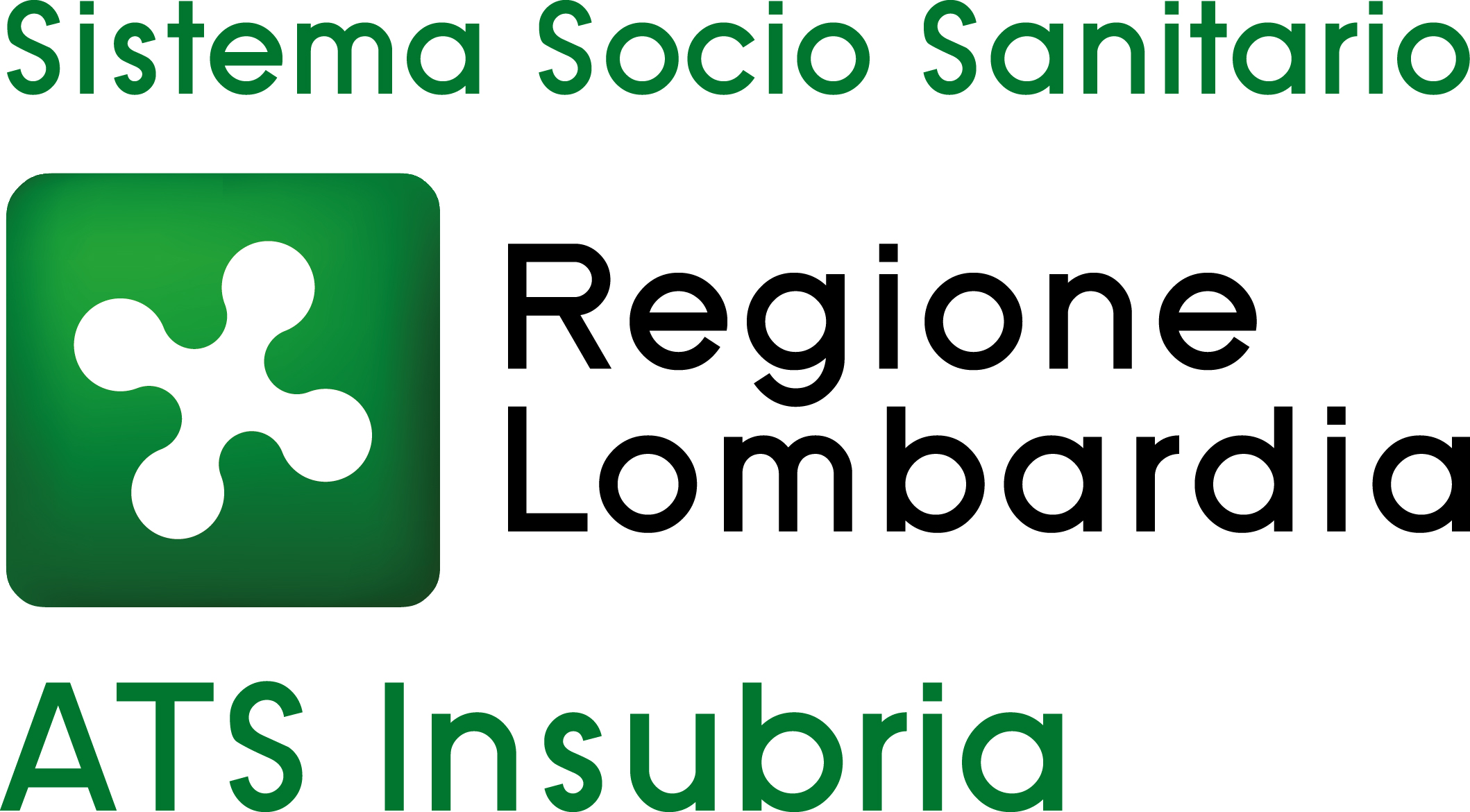 9
[Speaker Notes: Fatto a metà]
TASSO INCIDENZA ULTIMI 7 GIORNI AMBITO LARIANO
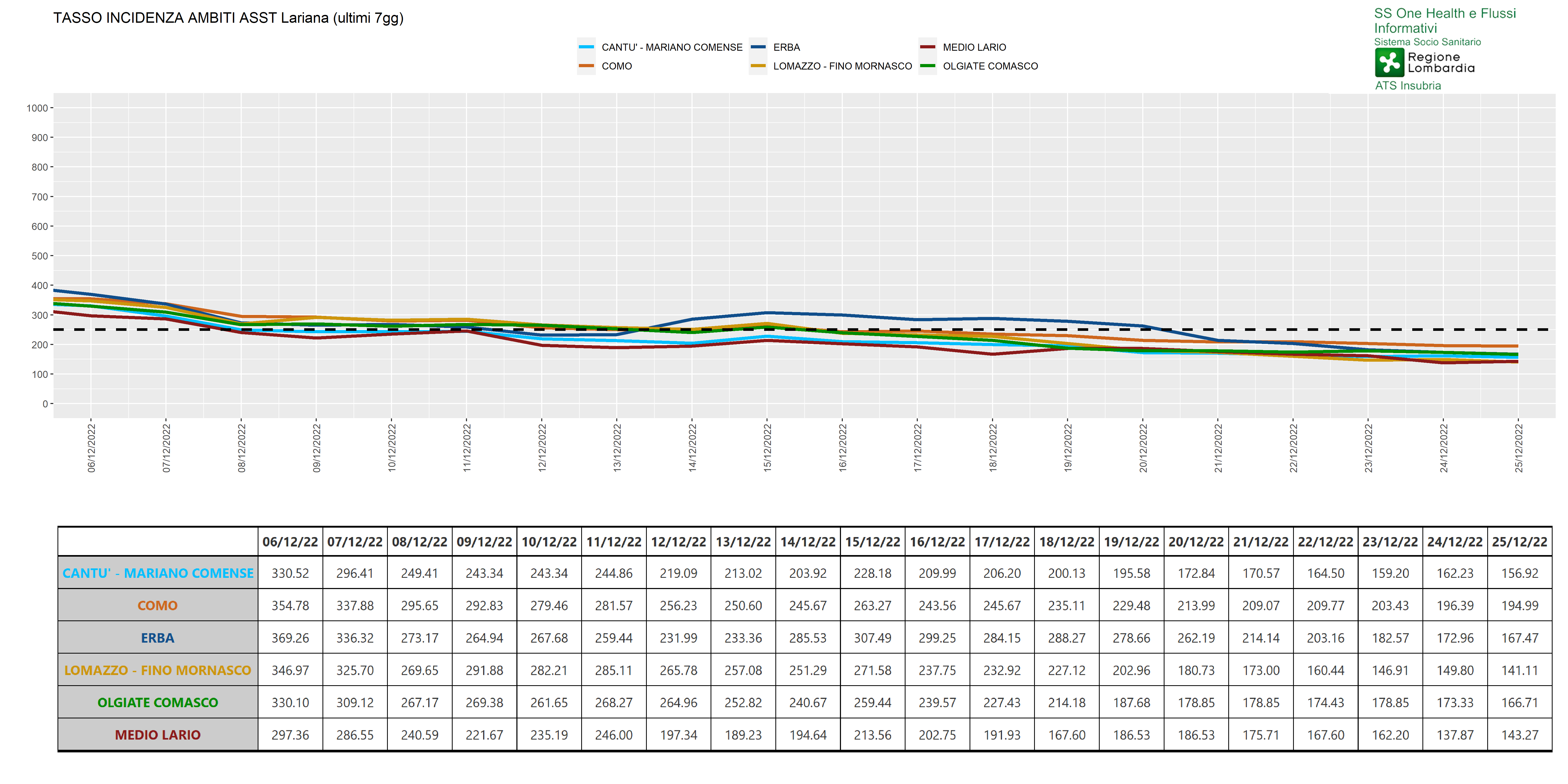 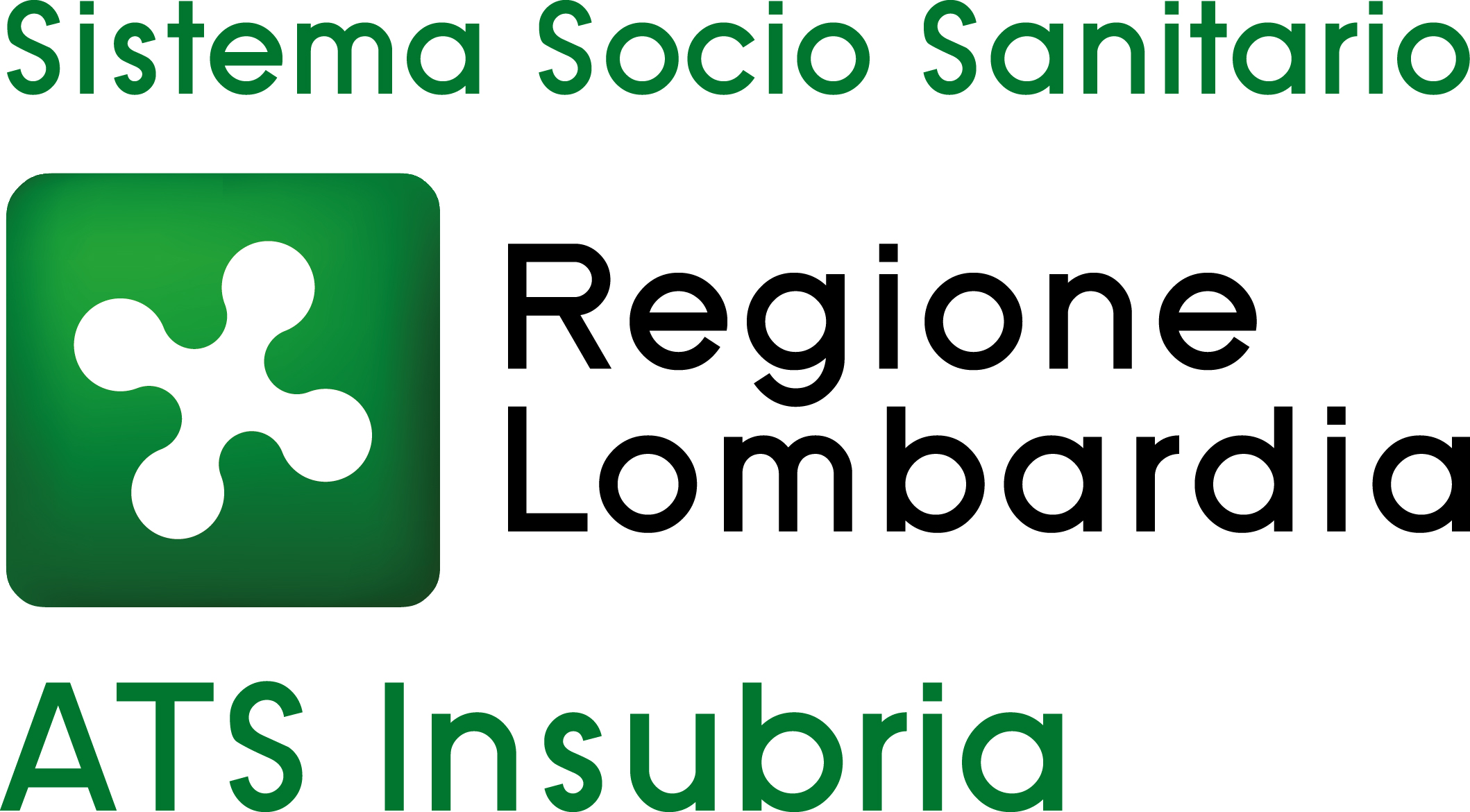 10
[Speaker Notes: Fatto a metà]
POSITIVITA’ PER FASCE DI ETA’
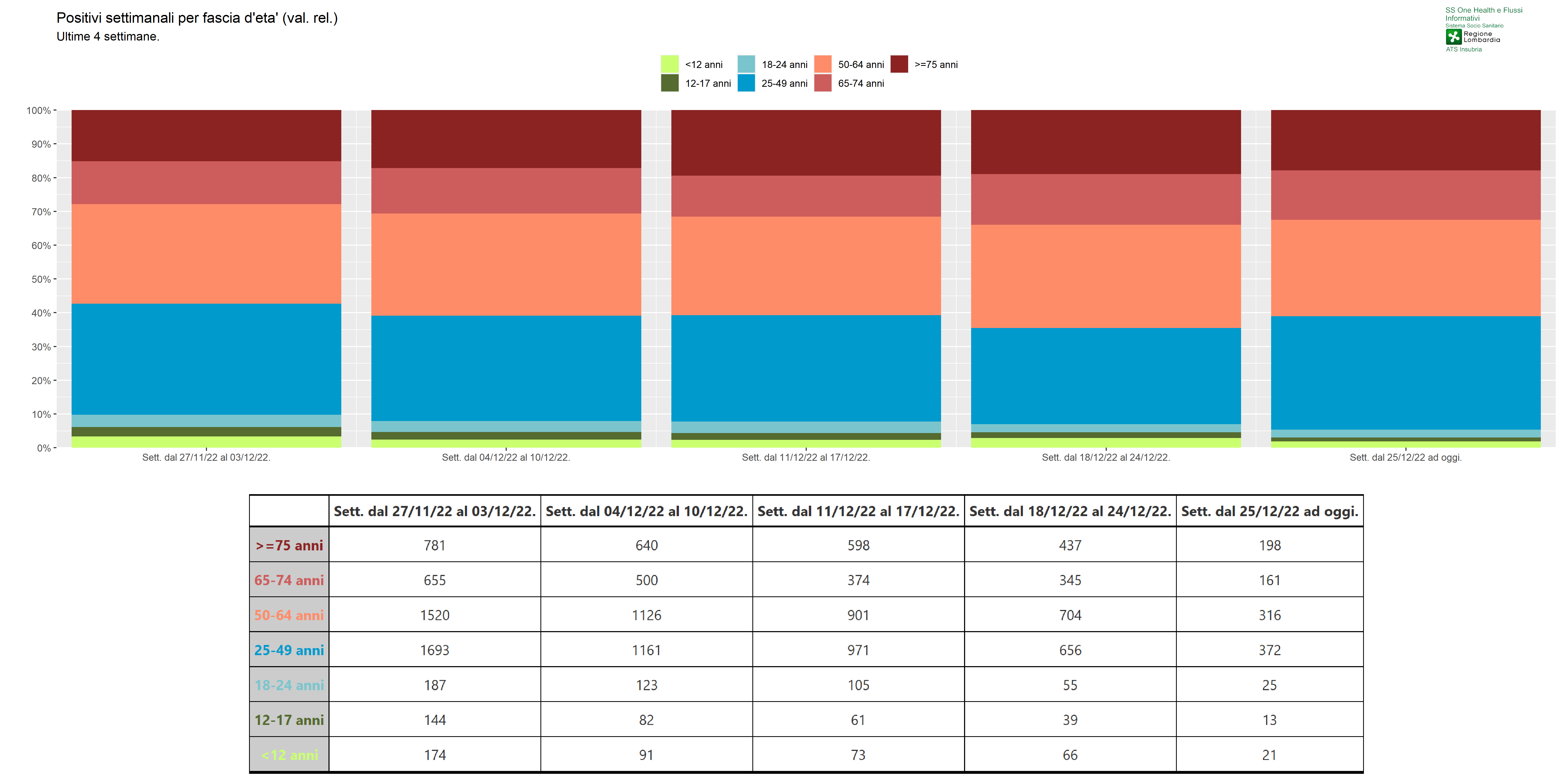 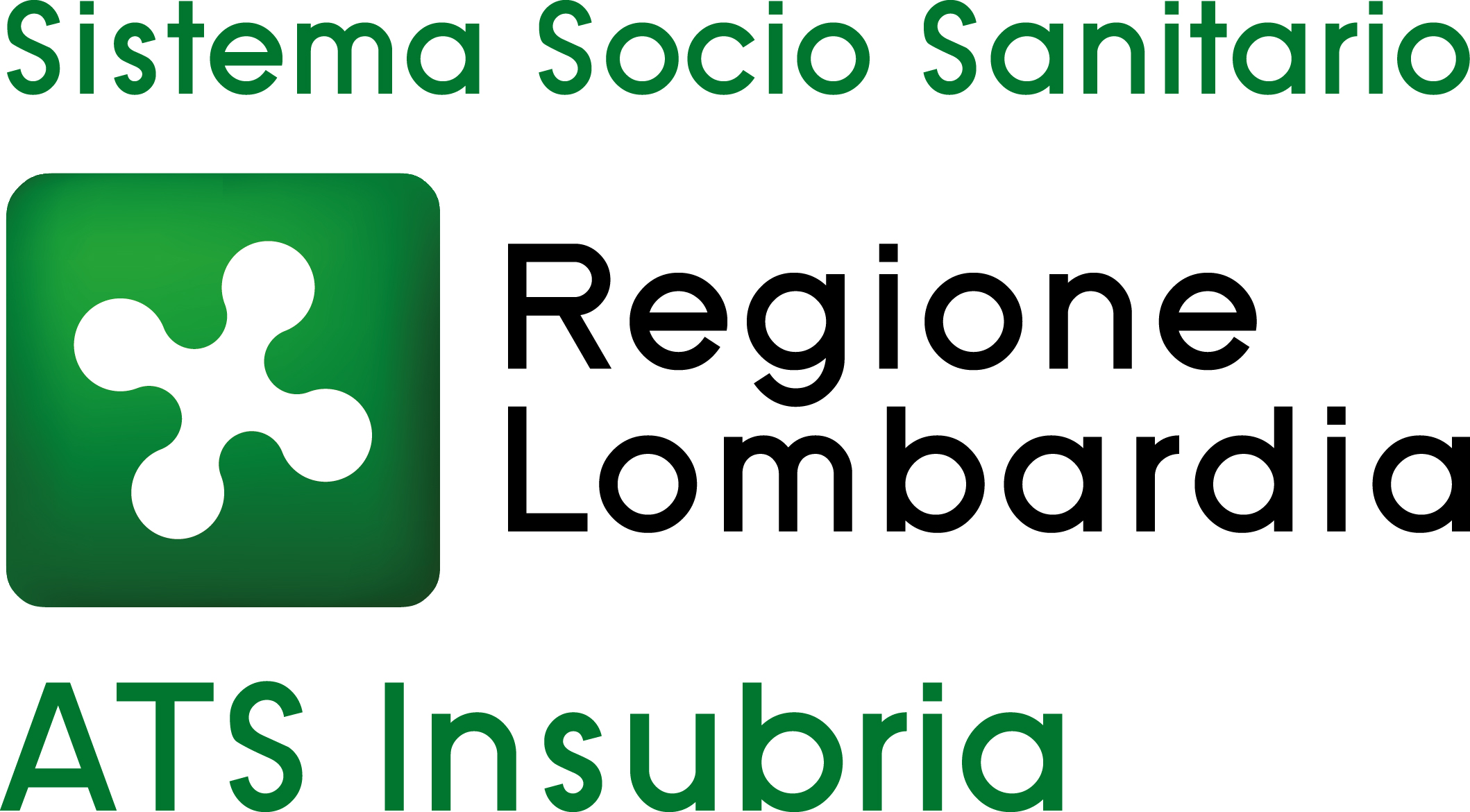 11
[Speaker Notes: fatto]
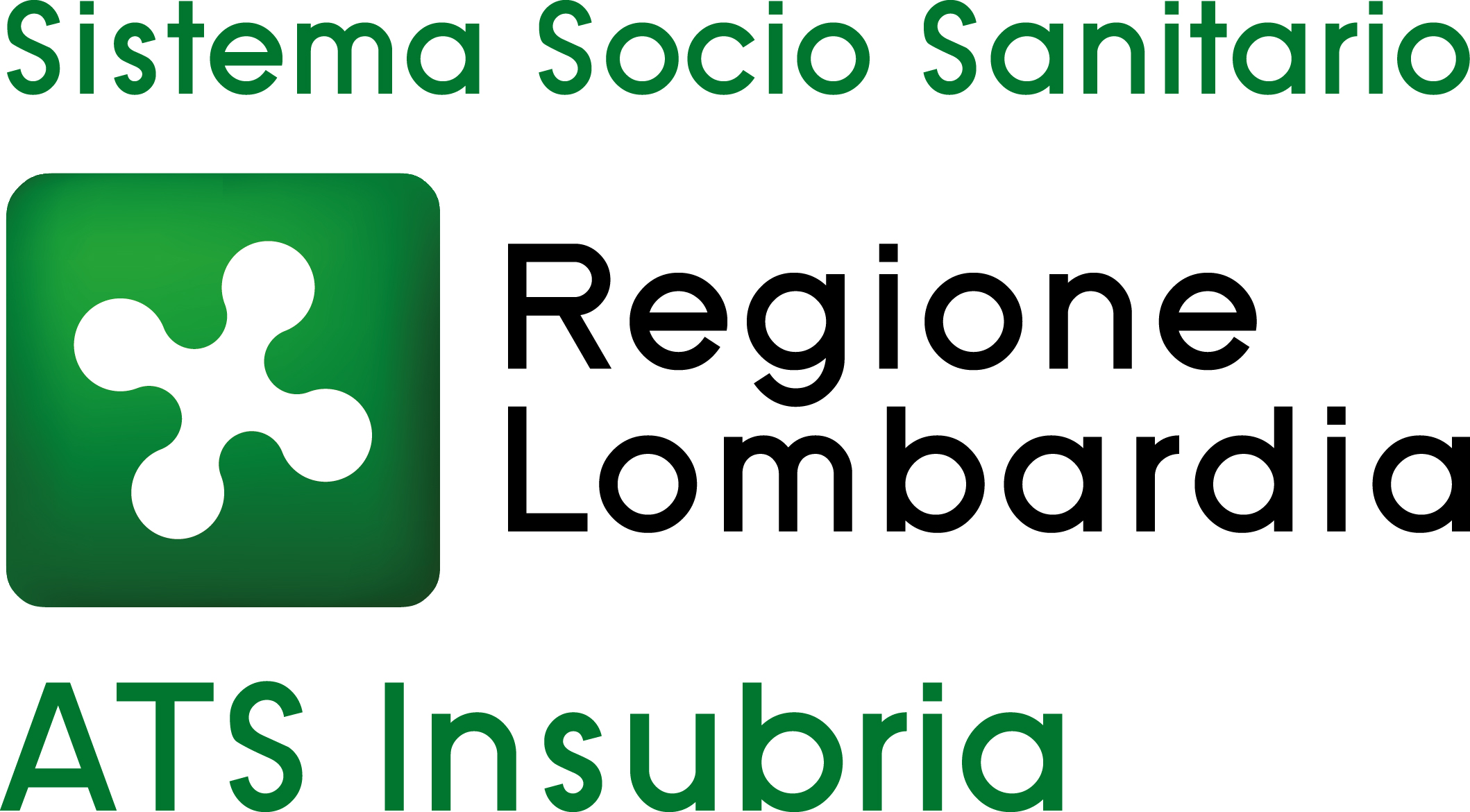 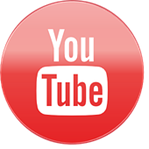 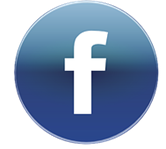 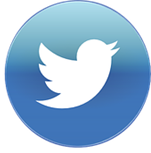 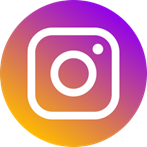 www.ats-insubria.it